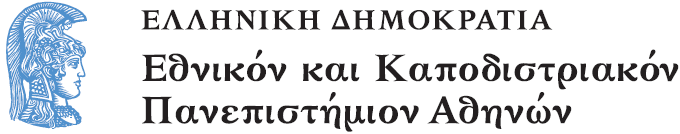 De la féodalité à la monarchie absolue : institutions politiques et mutations sociales en France du Moyen Âge au XVIIe siècle
Section 7: La monarchie bicéphale  (1624-1642) 
 
Irini Apostolou
Faculté des Lettres 
Département de Langue et de Littérature françaises
La monarchie bicéphale  (1624-1642)
Le ministériat de Louis XIII et de Richelieu est fondé sur le lien personnel du monarque et de son ministre principal. 
Le ministériat est un système de gouvernement, qui favorise  du « Premier » ou « Principal ministre » conduit les affaires de l’Etat
Louis XIII et Richelieu
Louis XIII  par Philippe de Champaigne et son atelier
Triple portrait de Richelieu par Philippe de Champaigne (v.1640)
La journée des Dupes (10-12 novembre 1630)
Marie de Médicis demande au roi de remplacer Richelieu par le chancelier Michel de Marillac (1563-1632), chef du « parti dévot » 
Michel de Marillac réclame l’alliance espagnole et la lutte contre les protestants  
Louis XIII opte pour Richelieu 
Michel de Marillac meurt en prison 
Le maréchal Louis de Marillac (1573-1632) est exécuté sur la place de Grève le 10 mai 1632
La politique royale sous Louis XIII
La situation du royaume
La triple politique 
de Louis XIII et de Richelieu
Noblesse mécontente 
protestants agités
Finances ruinées 
Population misérable
Forcer les Grands à obéir au roi
Ruiner le parti protestant 
Lutter contre la dynastie des Habsbourg
Les complots des Grandssous Louis XIII
L’affaire Buckingham - Marie de Rohan
Marie de Rohan, duchesse de Chevreuse est la veuve du duc de Luynes 
Intrigante politique et conspiratrice, la duchesse de Chevreuse essaie de rapprocher Anne d’Autriche du duc de Buckingham
La Rochefoucauld :
« La reine parut à Buckingham encore plus aimable que 
son imagination ne lui avait représentée, 
et lui parut à la reine l’homme du monde le plus digne de l’aimer »
L’affaire Buckingham - Georges Villiers
Georges Villiers, 
comte puis duc de Buckingham
 (1592-1628)
Gaston de France, duc d’Orléans  (1608-1660)
Héritier du trône jusqu’en 1638
rejoint sa mère dans ses révoltes contre Louis XIII (1619-1620) 
soutient le complot de Chalais 
organise une révolte avec l’appui de l’Espagne et du duc de Montmorency
La Conspiration de Chalais (1626)
Les conspirateurs 

Henri de Talleyrand-Périgord comte de Chalais (1599-1626)
Gaston duc d’Orléans
Louis de Bourbon comte de Soissons
Henri II duc de Longueville
amiral Henri II duc de Montmorency  
les frères Vendôme (arrêtés le 13 juin 1626)

Le comte de Chalais est exécuté le 19 août 1626
La conspiration de Henri duc de Montmorency
Amiral de France, vice-roi de la Nouvelle France et gouverneur de Languedoc
 
Soutenu par Gaston d’Orléans, il soulève sa province contre Louis XIII
Les révoltés sont défaits à Castelnaudary le 1er Septembre 1632
Le duc de Montmorency est décapité à Toulouse le 30 octobre 1632
La conspiration de Cinq-mars (1642)
Traité secret avec Philippe IV, roi d’Espagne
Les conspirateurs
Le marquis de Cinq-Mars (1620-1642) 
Gaston duc d’Orléans
Duc de Bouillon
Duchesse de Chevreuse
Anne d’Autriche ?
Olivarez, premier ministre d'Espagne
Exécution du marquis de Cinq-Mars 
et de son ami François Auguste de Thou 
le 12 septembre 1642
Henri Coiffier de Ruzémarquis de Cinq-Mars (1620-1642)
La politique royale contre les protestants
Le roi veut rétablir le culte catholique en Béarn et imposer le catholicisme à ses sujets
Les protestants se soulèvent  
à la Rochelle 
dans les Cévennes
dans le Haut-Languedoc

La Rochelle capitule après plus d’un an de siège (28 octobre 1628) 
La population estimée à 25000 habitants est réduite à 6000
L’édit de grâce de Nîmes dit « Paix d’Alès » (1629)
Met fin aux rebellions protestantes 
L’édit de Nantes est confirmé pour ce qui est du respect de la Religion Prétendue Réformée (RPR)
Les protestants sont amnistiés 
Néanmoins : 
Les places fortes sont retirées aux protestants 
Les fortifications de 38 villes sont démantelées 
Les assemblées politiques protestantes sont interdites
Le culte catholique est restauré dans les régions dominées par les protestants
La politique extérieure La guerre de Trente ans (1618-1648)
Guerre qui oppose les princes protestants et la maison des Habsbourg
Dégénère en guerre européenne
Intervention de la Suède et de la France
Le Pas-de-Suze forcé par Louis XIII en 1629
Scène historique 
peinte par Claude Lorrain (1630-1639)
La guerre de Trente Ans sous Louis XIII (suite)
La guerre couverte 1630-1635
Louis XIII finance la guerre du roi de Suède pour son intervention en Allemagne (1631)
Traité d’alliance défensive entre la France et la Bavière signée le 30 mai 1631

La guerre ouverte aux côtés des protestants Politique offensive de Richelieu en Europe 
La France déclare la guerre à l’Espagne (1635)
L’empereur Ferdinand II déclare la guerre à la France (1636)
La guerre de Trente Ans (suite)
L’Alsace passe sous contrôle français (1638-1639) 
Hesdin (Nord-Pas-de-Calais) tombe en 1639
Arras (Nord d’Amiens) en 1640 
Bapaume (Nord-Pas-de-Calais) en 1641
Perpignan en 1642
Carte de la Guerre de Trente ans
Victoire de Rocroi (1643)
Philippe IV d’Espagne lance à partir des Pays-Bas espagnols une armée de 25000 hommes qui assiège Rocroi (vallée de l’Oise)
Le duc d’Enghien (futur prince de Condé)  écrase les Espagnols à  Rocroi le 19 mai 1643
Louis II de Bourbon dit le Grand Condé : Vainqueur de la bataille de Rocroi
La bataille de Rocroi (1643)
Louis II de Bourbondit le Grand Condé (1621-1686)
Portrait du Grand Condé devant une évocation
 de la bataille de Rocroi par Juste d’Egmont
La Fin de la Guerre des Trente ans I
Les traités de Westphalie (1648)
La France 
est confirmée dans la possession des Trois-Évêchés de Metz, Toul et Verdun
reçoit l’Alsace (à l’exception de Strasbourg)  
La Suède et la France sont garantes des 
« libertés germaniques »
La Fin de la Guerre des Trente ans II
La paix des Pyrénées (1659)
La France reçoit l’Artois et le Roussillon et des places forts sur la frontière du Nord-Est
Mariage de Louis XIV avec Marie-Thérèse (fille de Philippe IV) 
Condé rentre en France
La Fin de la Guerre des Trente ans III
Le traité de Vincennes (1661)
Charles IV, duc de Lorraine reçoit le duché de Bar et cède 
des territoires (Moyenvic, Stenay, Dun-sur Meuse, Jametz, Clermont en Argonne) à Louis XIV
un droit de passage de 7,5 km pour que les troupes françaises puissent rejoindre l’Alsace
Τέλος Ενότητας
Χρηματοδότηση
Το παρόν εκπαιδευτικό υλικό έχει αναπτυχθεί στο πλαίσιο του εκπαιδευτικού έργου του διδάσκοντα.
Το έργο «Ανοικτά Ακαδημαϊκά Μαθήματα στο Πανεπιστήμιο Αθηνών» έχει χρηματοδοτήσει μόνο την αναδιαμόρφωση του εκπαιδευτικού υλικού. 
Το έργο υλοποιείται στο πλαίσιο του Επιχειρησιακού Προγράμματος «Εκπαίδευση και Δια Βίου Μάθηση» και συγχρηματοδοτείται από την Ευρωπαϊκή Ένωση (Ευρωπαϊκό Κοινωνικό Ταμείο) και από εθνικούς πόρους.
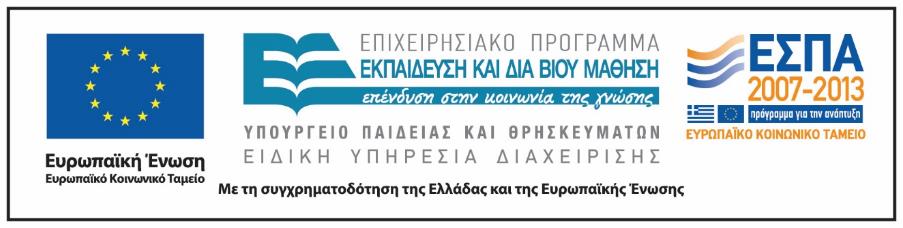 Σημειώματα
Σημείωμα Ιστορικού Εκδόσεων Έργου
Το παρόν έργο αποτελεί την έκδοση 1.0.
Σημείωμα Αναφοράς
Copyright Εθνικόν και Καποδιστριακόν Πανεπιστήμιον Αθηνών, Ειρήνη Αποστόλου 2015. Ειρήνη Αποστόλου. «Εκφάνσεις της Πολιτισμικής Ζωής στη Σύγχρονη Γαλλία. Ενότητα 7: La monarchie bicéphale  (1624-1642)». Έκδοση: 1.0. Αθήνα 2015. Διαθέσιμο από τη δικτυακή διεύθυνση: http://opencourses.uoa.gr/courses/FRL5.
Σημείωμα Αδειοδότησης
Το παρόν υλικό διατίθεται με τους όρους της άδειας χρήσης Creative Commons Αναφορά, Μη Εμπορική Χρήση Παρόμοια Διανομή 4.0 [1] ή μεταγενέστερη, Διεθνής Έκδοση.   Εξαιρούνται τα αυτοτελή έργα τρίτων π.χ. φωτογραφίες, διαγράμματα κ.λ.π.,  τα οποία εμπεριέχονται σε αυτό και τα οποία αναφέρονται μαζί με τους όρους χρήσης τους στο «Σημείωμα Χρήσης Έργων Τρίτων».
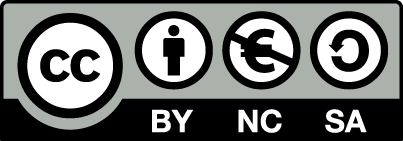 [1] http://creativecommons.org/licenses/by-nc-sa/4.0/ 

Ως Μη Εμπορική ορίζεται η χρήση:
που δεν περιλαμβάνει άμεσο ή έμμεσο οικονομικό όφελος από την χρήση του έργου, για το διανομέα του έργου και αδειοδόχο
που δεν περιλαμβάνει οικονομική συναλλαγή ως προϋπόθεση για τη χρήση ή πρόσβαση στο έργο
που δεν προσπορίζει στο διανομέα του έργου και αδειοδόχο έμμεσο οικονομικό όφελος (π.χ. διαφημίσεις) από την προβολή του έργου σε διαδικτυακό τόπο

Ο δικαιούχος μπορεί να παρέχει στον αδειοδόχο ξεχωριστή άδεια να χρησιμοποιεί το έργο για εμπορική χρήση, εφόσον αυτό του ζητηθεί.
Διατήρηση Σημειωμάτων
Οποιαδήποτε αναπαραγωγή ή διασκευή του υλικού θα πρέπει να συμπεριλαμβάνει:
το Σημείωμα Αναφοράς
το Σημείωμα Αδειοδότησης
τη δήλωση Διατήρησης Σημειωμάτων
το Σημείωμα Χρήσης Έργων Τρίτων (εφόσον υπάρχει)
μαζί με τους συνοδευόμενους υπερσυνδέσμους.
Σημείωμα Χρήσης Έργων Τρίτων
"Η δομή και οργάνωση της παρουσίασης, καθώς και το υπόλοιπο περιεχόμενο, αποτελούν πνευματική ιδιοκτησία της συγγραφέως και του Πανεπιστημίου Αθηνών και διατίθενται με άδεια Creative Commons Αναφορά Μη Εμπορική Χρήση Παρόμοια Διανομή Έκδοση 4.0 ή μεταγενέστερη.

Οι φωτογραφίες που περιέχονται στην παρουσίαση προέρχονται από τους ιστοχώρους commons.wikimedia.org / wikipedia.com και είναι ελεύθερα διαθέσιμες με άδεια κοινού κτήματος (Public Domain)."